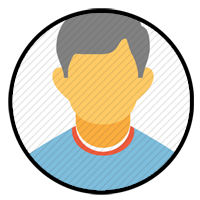 Titolo della posizione ricercata
Mario GARDINI
// E-mail : cognome.nome@mail.com   // Tel : 06 529658660 // Cell : 333 2674856// Indirizzo: Via Vittoria, 17  00187 Roma
OBIETTIVO
Descrivete brevemente il vostro percorso professionale, le vostre competenze chiave per la posizione ed i vostri obiettivi di carriera. Questa è in realtà un'introduzione alla vostra lettera di presentazione.
FORMAZIONE
ESPERIENZE
CONOSCENZE
Lingue - Inglese : Livello indipendente B1  | Tedesco: Livello avanzato C1  | Italiano : Madrelingua
Informatica – Trattamento testi: padronanza molto buona; Foglio di Calcolo (Excel) e strumenti statistici : buona padronanza; HTML, ASP e CC++ : livello molto alto
Gestione ed organizzazione - Buona capacità di management e gestione del team acquisita come Manager presso XYZ. Gestione di 15 persone.
Comunicazione - Eccellente contatto con la clientela acquisita nel corso della mia esperienza di commerciale.